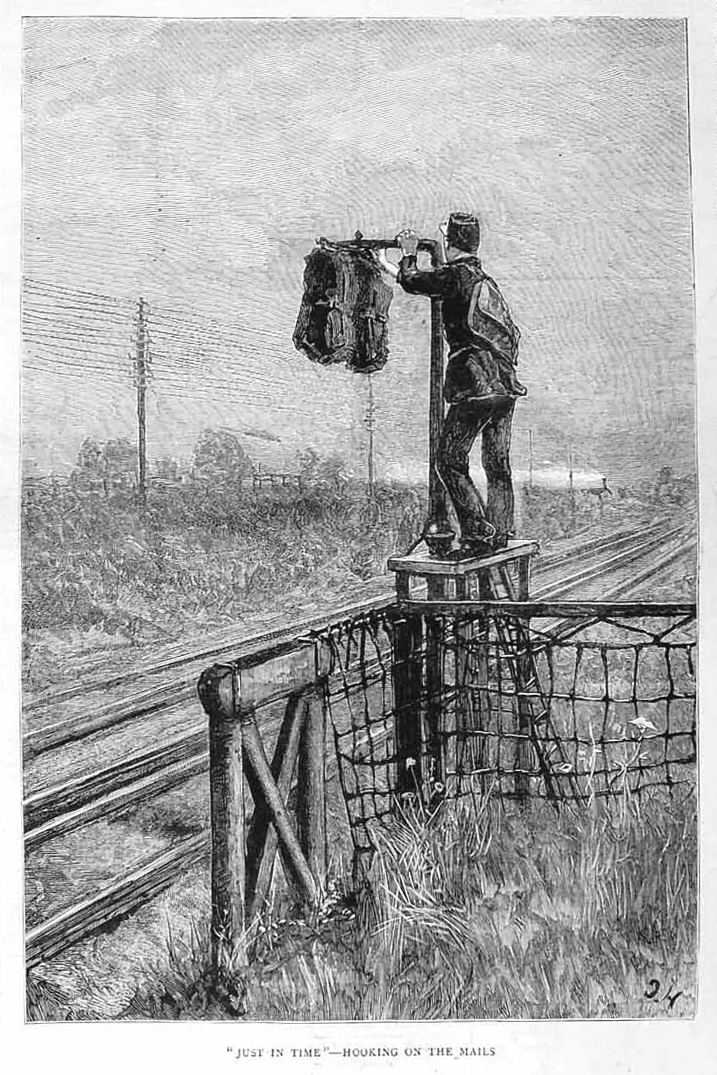 All Aboard!Archive-It  and the OAI-PMH Metadata Railways
All Aboard!
Topics covered:
Overview of the OAI-PMH protocol
The “Metadata Route”: metadata records from Creation to Access
Record Harvesting
Field Mapping
Structure of the Archive-It OAI-PMH server
Sets
Moving Forward...
OAI-PMH Overview
OAI-PMH Overview
the Open Archives Initiative:“...develops and promotes interoperability standards that aim to facilitate the efficient dissemination of content.”

OAI-PMH (Open Archives Initiative – Protocol for Metadata Harvesting): “...defines a mechanism for harvesting records containing metadata from repositories.”
OAI-PMH Overview
the Open Archives Initiative:“...develops and promotes interoperability standards that aim to facilitate the efficient dissemination of content.”

OAI-PMH (Open Archives Initiative – Protocol for Metadata Harvesting): “...defines a mechanism for harvesting records containing metadata from repositories.”
OAI-PMH Overview
the Open Archives Initiative:“...develops and promotes interoperability standards that aim to facilitate the efficient dissemination of content.”

OAI-PMH (Open Archives Initiative – Protocol for Metadata Harvesting): “...defines a mechanism for harvesting records containing metadata from repositories.”
OAI-PMH Overview
Data Providers:“...maintains one or more repositories (web servers) that support the OAI-PMH as a means of exposing metadata.”
Archive-IT, Libraries, Data Repositories

Service Providers:“...issues OAI-PMH requests to data providers and uses the metadata as a basis for building value-added services.”
think OCLC’s WorldCat catalog ...
The OAI-PMH Metadata Route
[Speaker Notes: Add arrows around EVERYTHING.]
Metadata Route: Creation
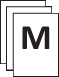 Metadata Route: Creation Archive-It Web App
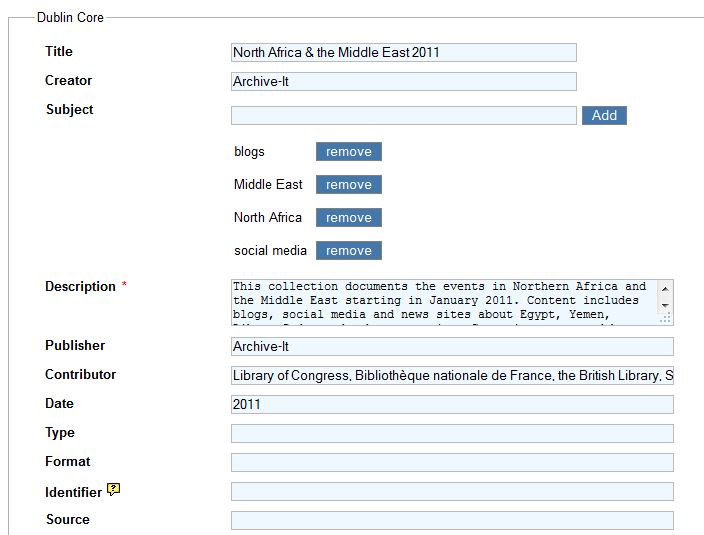 Metadata is entered into the standard 15+ Dublin Core fields  within the Archive-It web app
Metadata Route: Creation “Opt-In” to OAI-PMH feed
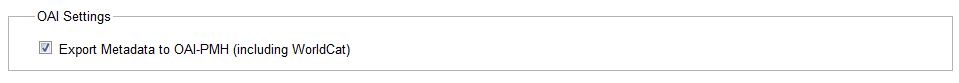 To be visible on the OAI-PMH feed, this box must be checked
Metadata Route: Dissemination
Metadata Record Harvest
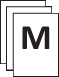 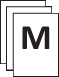 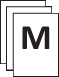 Metadata Route: DisseminationOAI-PMH XML Feed
(Example GetRecord request: http://archive-it.org/oai?verb=GetRecord&metadataPrefix=oai_dc&identifier=http://archive-it.org/collections/2349)
Metadata Route:Discovery
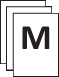 Metadata Route: DiscoveryWorldCat Catalog
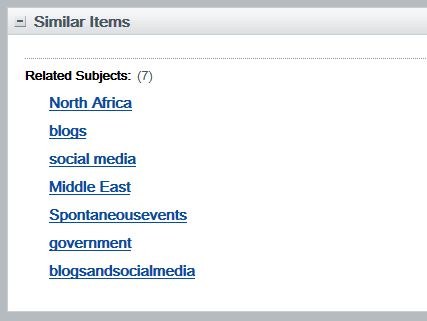 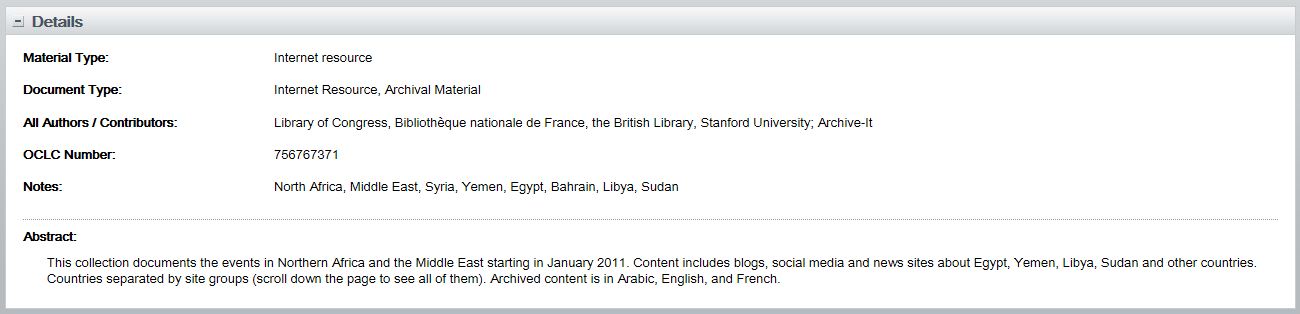 http://www.worldcat.org/title/north-africa-the-middle-east-2011/oclc/756767371
Metadata Route: DiscoveryWorldCat Catalog
The link back to the Archive-It collection
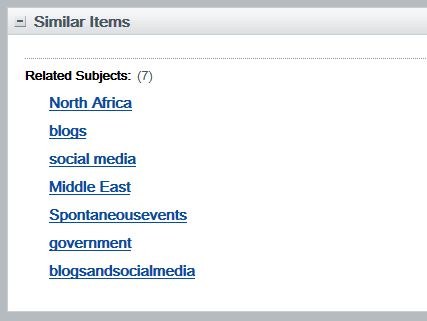 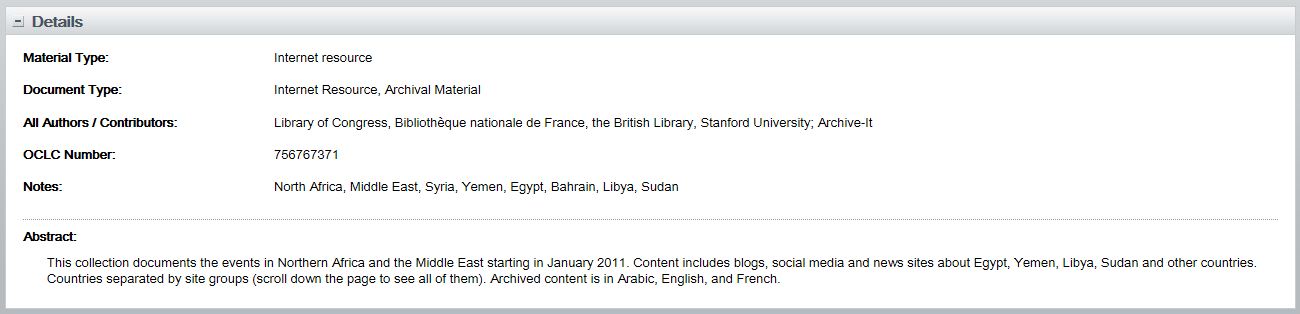 http://www.worldcat.org/title/north-africa-the-middle-east-2011/oclc/756767371
Metadata Route:Access
Metadata Route: AccessAnd back to Archive-It!
http://archive-it.org/public/collection.html?id=2349
Record Harvesting
Record Harvesting
OAI-PMH is based on the HTTP and XML protocols

Uses 6 main request types:
IdentifyListMetadataFormatsListSetsListIdentifiersListRecordsGetRecord

More detailed explanation of each in online documentation

These request types are appended to a base URL:
Archive-It: http://archive-it.org/oai
Record Harvesting
Example “GetRecord” request: http://archive-it.org/oai?verb=GetRecord&metadataPrefix=oai_dc&identifier=http://archive-it.org/collections/2349

archive-it.org/oai
The Base URL
verb=GetRecord
...return a single record
metadataPrefix=oai_dc
...in the oai_dc (Dublin Core) format
identifier=http://archive-it.org/collections/2349
...with the identifier “http://archive-it.org/collections/2349”
this is also conveniently the URL to the collection public page
Record Harvesting
(Example GetRecord request: http://archive-it.org/oai?verb=GetRecord&metadataPrefix=oai_dc&identifier=http://archive-it.org/collections/2349)
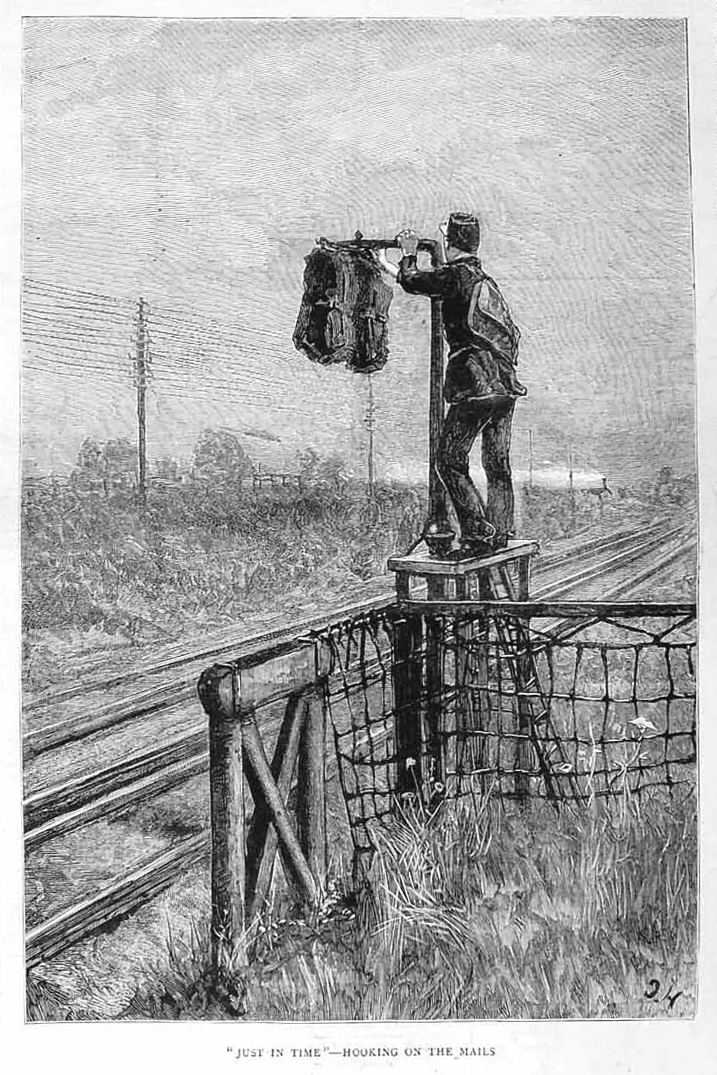 Collection
Metadata
Field Mapping(or, How did that get there?)
Field Mapping
Archive-It Metadata Entry screen
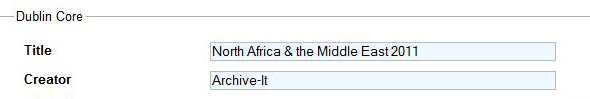 Archive-It OAI-PMH XML feed
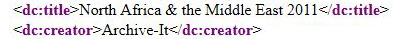 OCLC WorldCat Catalog
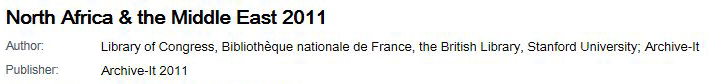 Field Mapping: WorldCat Catalog
Field Mapping: <identifier>
We utilize the “Identifier” field, from the collection level Dublin Core metadata, to append the unique URL of your collection to the OAI-PMH metadata record

Providing a URL back to the original record (in our case, the Archive-It web collection) is central to the philosophy and functionality of OAI-PMH
Field Mapping: Moral of the Story
While creating collection level metadata, think ahead to how these fields will be “mapped” to a record display in aggregators like the WorldCat catalog

Consult Best Practices in metadata creation:
Great OCLC article about creating “shareable” metadata:
www.oclc.org/gateway/support/best_practices.pdf
breakdown of Dublin Core elements:
http://dublincore.org/documents/usageguide/elements.shtml
OAI-PMH Server Structure
A Solr based approach
Benefits of a SOLR based OAI-PMH server
Dynamically updated?  It is the database index!
Update collection level metadata, reflected in OAI-PMH fee immediately
Solr central to the Archive-It platform

No stand-alone, 3rd party software requiring maintenance or updates
the XSLT stylesheets and servlet wrapper developed in-house

And it’s FAST.
Sets
Sets
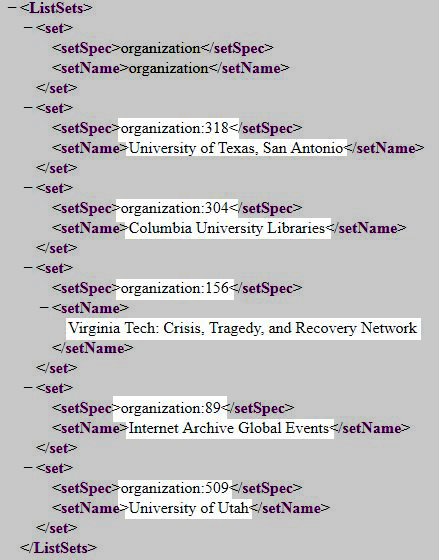 Sets
currently, sets are automatically generated only at the partner / organization level
ability to export all collection level metadata

coupled with the ability to “crosswalk” from one metadata schema to another –MARCXML for example - this would facilitate adding collection records to local catalogs

records can belong to multiple sets
MARCXML / MARC21 example
http://archive-it.org/oai?verb=GetRecord&metadataPrefix=oai_marc21&identifier=http://archive-it.org/collections/2349

Change the Metadata Prefix from “oai_dc” --> “oai_marc21”

Working to add more metadata formats: MODS, EAD, METS...
Moving Forward...
OCLC WorldCat Update Frequency
The default update schedule has been set to monthly
“opted-in” collections will appear, “opted-out” will be removed, and changes will be reflected

a “sync-now” option is available
but can only be performed by Archive-It partner specialists
is repository wide
Seed Level Metadata
Partners have expressed interest in Seed level metadata being exposed to the OAI-PMH feed and the WorldCat catalog
currently looking into this possibility

Would the metadata record point back to the seed URL in the Wayback Machine? or public collection page?
Thank you!
-the Archive-It team, Graham Hukill, 2011